Introduction to theShared Compute Cluster
Katia Oleinik (koleinik@bu.edu)
Research Computing Services
Topics for Today
Overview of the Shared Compute Cluster
Connecting to the SCC
Using Linux
Using Software and Modules
Using Batch System Overview
Getting Help
The Shared Compute Cluster (SCC)
Linux compute cluster with 16,900+ processors and 250+ GPU.
Over 4.2 Petabytes of disk space.
Owned by Boston University and researchers. 
Located at the Massachusetts Green High Performance Computing Center (MGHPCC) in Holyoke, MA 
Went into production in June, 2013 for Research Computing.
MGHPCC
Collaborations between 5 universities, MA state, and industry.


State-of-the-art data center in Holyoke, MA.
MGHPCC provides physical infrastructure (i.e. space, power, cooling), not computing systems.
Individual universities or consortiums provide their own computing and support.
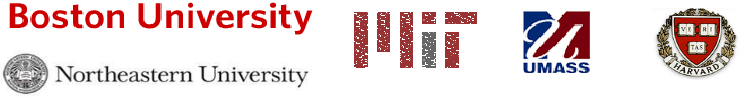 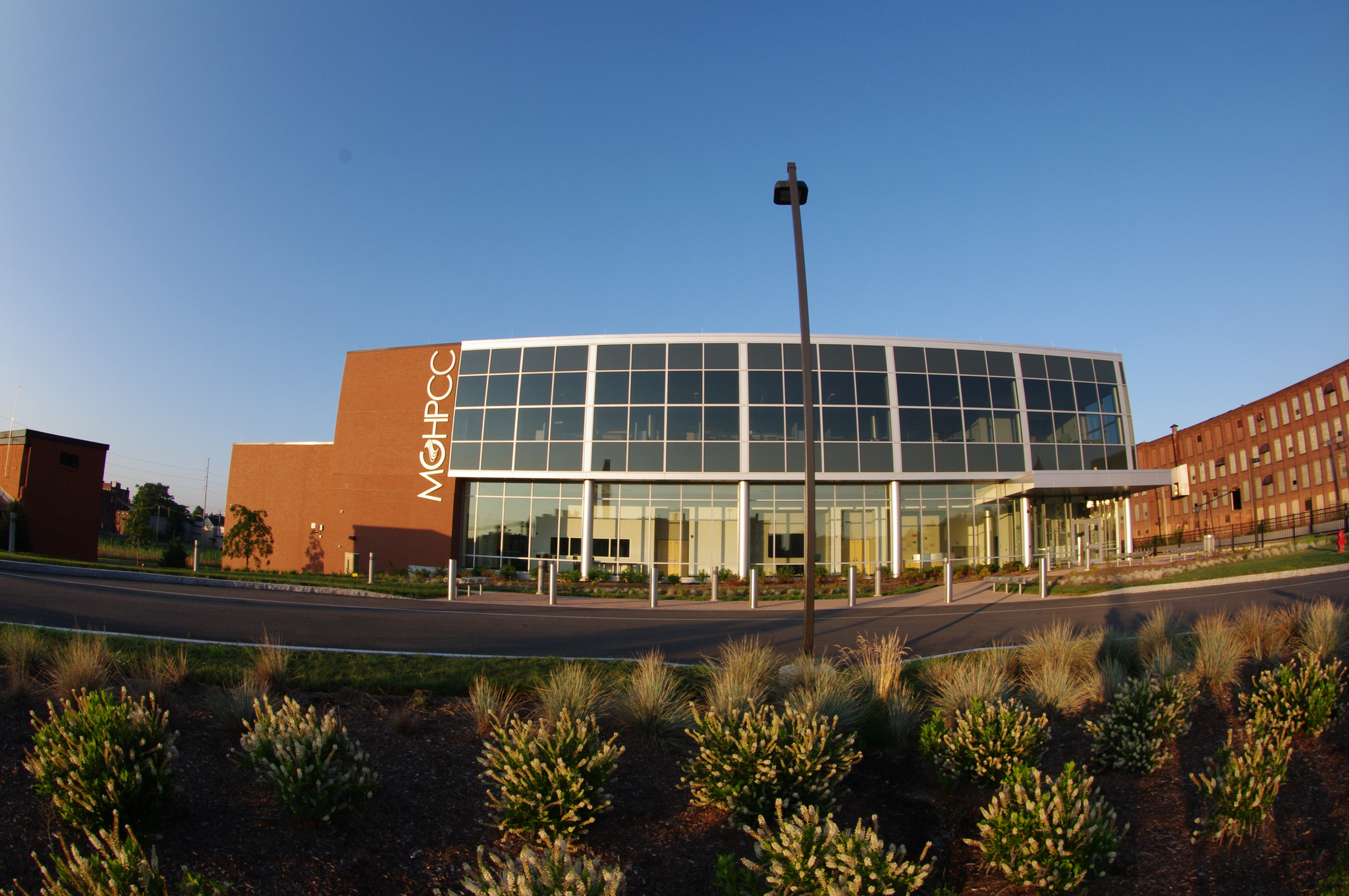 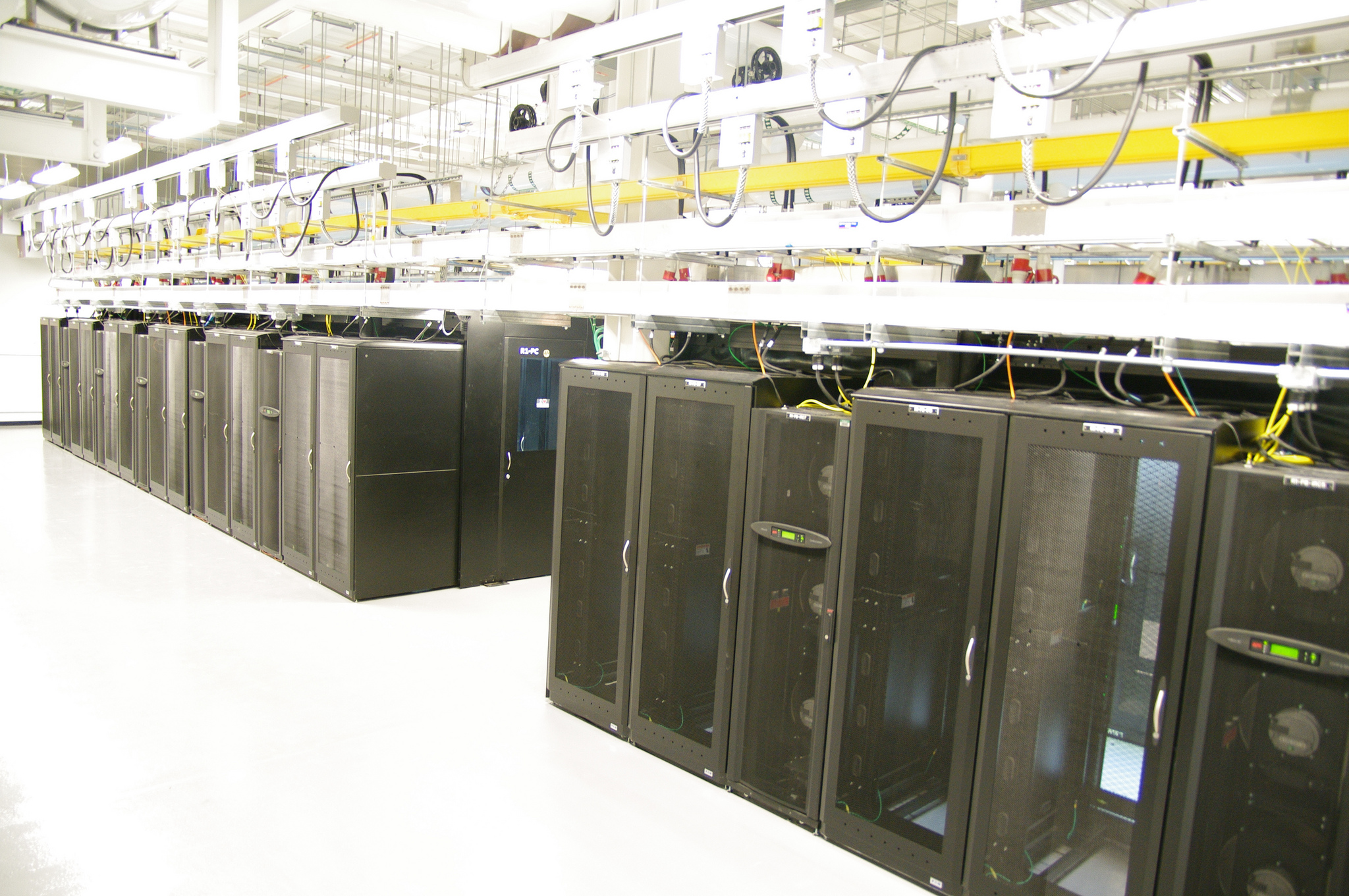 SCC Architecture
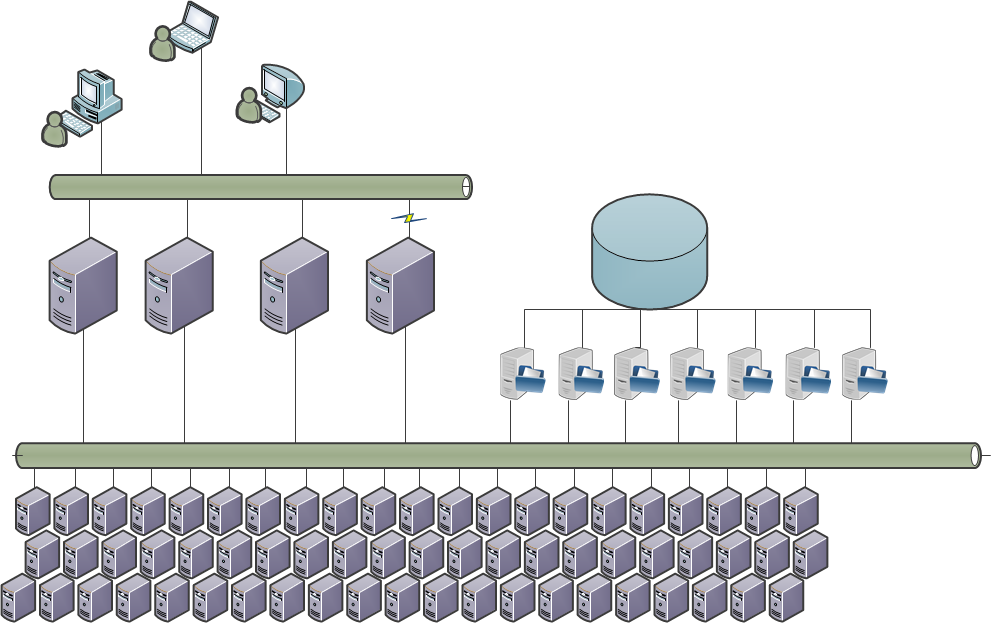 Public Network
>2PB
VPN only
FileStorage
Login
Nodes
SCC1
SCC2
SCC3
SCC4
Private Network
Compute
Nodes
420 nodes  with 
7072 CPUs  and
250 GPUs with
Connection Protocols and Software
SCC supports Secure SHell (SSH) for interactive work and Secure File Transfer Protocol (SFTP) for transfer.[Other protocols too, but let’s start with these.]


Windows:	MobaXterm, PuTTY, X-Win32, …
Mac:			Terminal     (Optional: XQuartz)
Linux:			Terminal     (Optional: X11)
SCC Help: http://www.bu.edu/tech/support/research/system-usage/getting-started/connect-ssh
Choose a Login Node
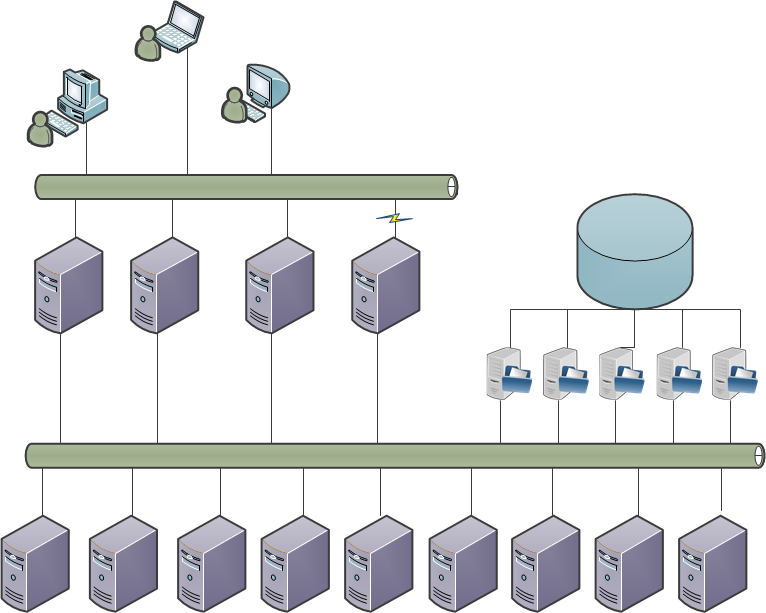 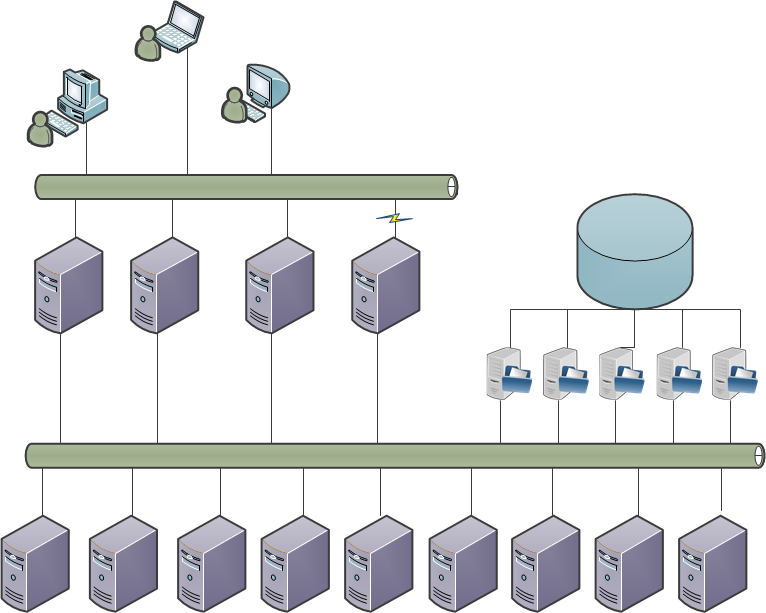 Public Network
Public Network
VPN only
VPN only
SCC1
SCC2
SCC2
SCC3
SCC3
SCC4
SCC4
SSH - Login to the SCC
Use SSH and your username to log into any login node.
Similar for Linux, Mac, and Windows (MobaXterm)
[local_prompt]$ ssh -Y username@scc1.bu.edu
username@scc1.bu.edu’s Password:
username:  tuta#
password:   VizTut#
   *Both username and Password are case sensitive
SCC Help: http://www.bu.edu/tech/support/research/system-usage/getting-started/connect-ssh
SSH - Login to the SCC (X-Forwarding)
The same process with an option to enable X-Forwarding
Linux and Windows (MobaXterm)
Apple OS X
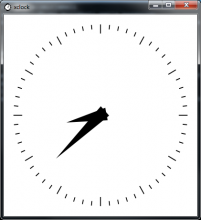 [local_prompt]$ ssh -X username@scc1.bu.edu
username@scc1.bu.edu’s Password: 
[username@scc1 ~]$ xclock &
[local_prompt]$ ssh -Y username@scc1.bu.edu
username@scc1.bu.edu’s Password: 
[username@scc1 ~]$ xclock &
Make sure X-Forwarding is enabled with ssh (-X or -Y)
Make sure XWin\xQuartz\X11 is installed on your local system.
Don’t see a clock?
SCC Help: http://www.bu.edu/tech/support/research/system-usage/getting-started/connect-ssh
Using the System (Part 1)
Basic Linux commands and system use
Using the System: Commands
The following link contains a brief summary of basic linux commands:
http://scv.bu.edu/documents/SCC_GettingStarted.pdf

More can be found on internet
[Speaker Notes: [You can skip through this section for time]]
Basic navigation: Where are we?
pwd -  Print Working Directory
[tuta0@scc1 ~]$ pwd 
/usr4/tutorial/tuta0
Basic navigation: What's in there?
ls -  List (files, directories, links etc.)
[tuta0@scc1 ~]$ ls 
[tuta0@scc1 ~]$
ls [options] [directory path]

ls -l                # long listing
ls -a                # show all files including those starting with a dot
ls -l /project       # listing of the files and directories in the directory /project
Basic navigation: Paths
Basic navigation: more on paths
Special:

~ (tilde)                # shortcut for the home directory
.                        # current directory
..                       # parent directory
Basic navigation: Move between directories
cd -  Change directory
[tuta0@scc1 ~]$ cd /projectnb/tutorial 
[tuta0@scc1 ~]$ pwd
/projectnb/tutorial
cd [directory path]

cd /projectnb/mssphw1                # move to the project directory
cd mydir                             # move to a subdirectory mydir
cd ..                                # move to a parent directory
cd                                   # move to a home directory
Basic navigation: Excersize
1.   Execute the "pwd" command and notice the path to your home directory
2.   Get to the root directory
3.   Check what files and subdirectories are there
4.   Using relative paths navigate back to your home directory
5.   Using absolute path navigate to /projectnb/tutorial directory. 
6.   Check that you are there with pwd command
7.   Check what files are there
File Access and Permissions
Types of Access Rights
Read access		“r”
Write access		“w”
Execute rights		“x”
Types of Access Levels
User (owner)		“u”
Group			“g”
Others			“o”
[cjahnke@scc4 ~]$ ls -l /project/labunskyy/
drwxr-x--- 2 vlabuns  labunskyy  512 Jul 9 12:00 amyts
drwxr-x--- 2 cbeau    labunskyy  512 Jul 9 12:00 beverlyn


Group Name
Owner username
“Other” permission, last three bits
“Group” Permission, middle three bits
“Owner” permission, first three bits
Type of file (d=directory)



* The “S” you see as a group attribute is called a setgid bit. It gives special attributes to the child files/folders. In this case, you can ignore it.
Permission Mode Meanings
http://en.wikipedia.org/wiki/File_system_permissions
Access Rights Examples
Basic navigation: File Manipulation
mkdir -  Make directory
[tuta0@scc1 tutorial]$ mkdir koleinik
[tuta0@scc1 tutorial]$ ls -l 
[tuta0@scc1 tutorial]$ cd koleinik
[tuta0@scc1 tutorial]$ pwd
Basic navigation: File (cont.)
mkdir -  Make directory
[tuta0@scc1 tutorial]$ mkdir koleinik
[tuta0@scc1 tutorial]$ ls -l 
[tuta0@scc1 tutorial]$ cd koleinik
[tuta0@scc1 tutorial]$ pwd
Files manipulation:
touch file1                    -  create an empty file with a name file1
cp file1 file2      -   copy file1 to file2
mv file2 notes.txt  -   rename file2 
rm file1            -   delete file1
Using the System (Part 2)
Some basic tools, utilities, and methods
Text Editors
Command Interface
Graphical Interface
gedit - Gnome EDITor
emacs - Programming Editor
gvim - GUI VIM
Others
nano - “Nano's ANOther” editor
emacs - Programming Editor
vim / vi - Visual IMproved 
Others
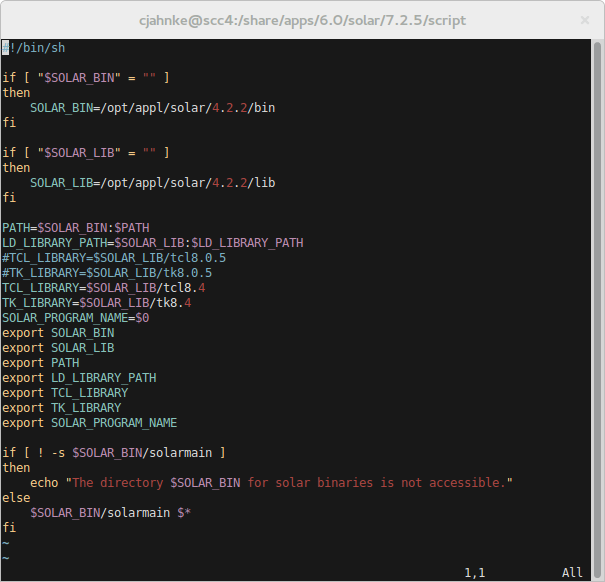 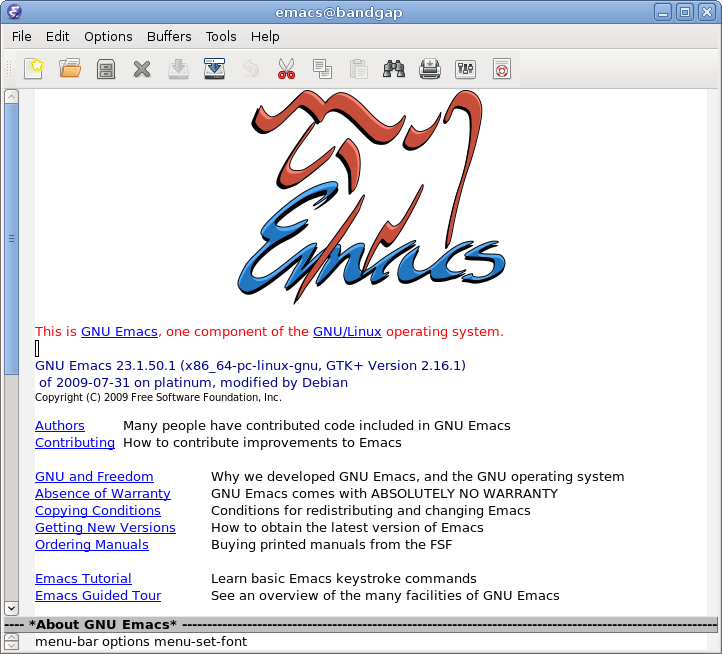 Basic text editing
gedit -  Basic notepad-like editor
[tuta0@scc1 tutorial]$ gedit notes.txt &
Software and Modules
Software (without modules)
Many tools and utilities are available from the basic system environment.

Some big-name software applications are too:
MATLAB
R
SAS
STATA

Others require Modules
SCC Help: http://www.bu.edu/tech/support/research/software-and-programming/software-and-applications/modules/
Modules
Modules allow users to access non-standard tools or alternative versions of standard packages.
This is also an alternative way to configure your environment as required for certain packages. 
Most software packages on SCC are configured this way.
SCC Help: http://www.bu.edu/tech/support/research/software-and-programming/software-and-applications/modules/
Module Usage
SCC Help: http://www.bu.edu/tech/support/research/software-and-programming/software-and-applications/modules/
New Applications and Requests
New packages are developed every day.
Users can compile/install packages for personal use in home directories and project spaces.
Users can request global installation of software:
Complete form on our website (Link below)
Send an email to help@scc.bu.edu
SCC Help: http://www.bu.edu/tech/support/research/software-and-programming/software-and-applications/request-software
The Batch System
Submitting and Monitoring Batch Jobs
http://www.bu.edu/tech/support/research/system-usage/running-jobs
Batch System Overview
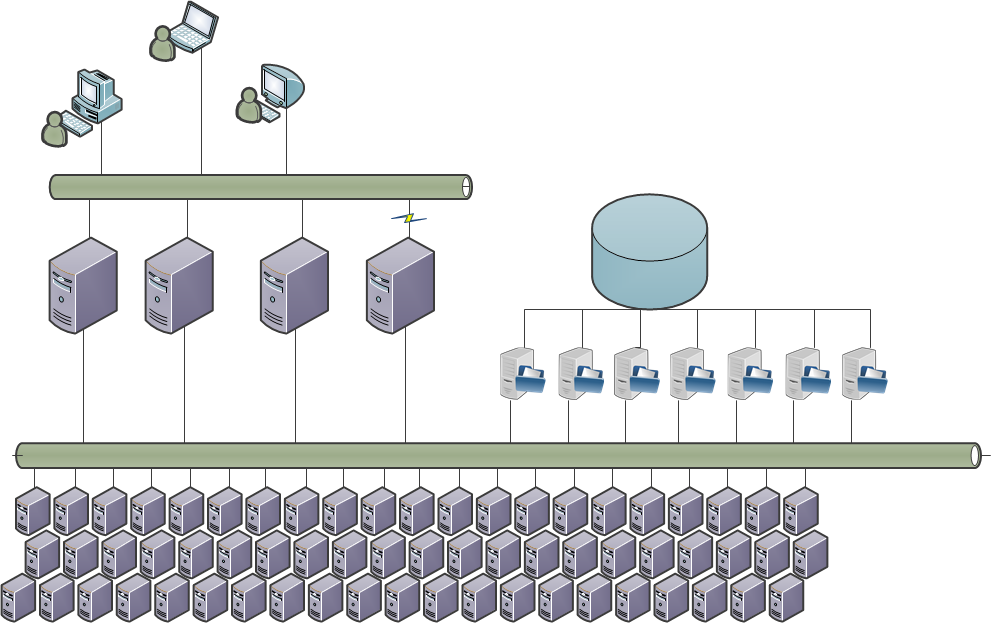 Login nodes are busy!
Limited resource
Limited runtime (15 min)

Compute Nodes provide reserved resources
Many more nodes
Many types of resources

“Fair Share” scheduling
Public Network
SCC1
SCC2
SCC3
SCC4
Login Nodes
Private Network
Compute Nodes
SCC Help: http://www.bu.edu/tech/support/research/system-usage/running-jobs
Types of Jobs
Interactive
Just like the login node
Can type, view output, open files, run commands
“Interactive”

Non-Interactive “Batch”
Instructions coordinated with a script or binary 
Easy to run 1000’s at a time.
“Blind”
SCC Help: http://www.bu.edu/tech/support/research/system-usage/running-jobs
Submitting an Interactive Batch Job
Interactive jobs are submitted with one of the following commands: ‘qrsh’ or ‘qsh’ or ‘qlogin’

The general form is:
In Practice
[scc]$ qrsh  [options]  [ command  [ command_arguments ] ]
[username@scc1 ~]$ qrsh ********************************************************************************
          This machine is governed by the University policy on ethics.
            http://www.bu.edu/tech/about/policies/computing-ethics/

                   This machine is owned and administered by
                               Boston University.

 See the Research Computing web site for more information about our facilities.
                    http://www.bu.edu/tech/about/research/

        Please send questions and report problems to "help@scc.bu.edu".

********************************************************************************
[cjahnke@scc-pi4 ~]$
SCC Help: http://www.bu.edu/tech/support/research/system-usage/running-jobs/interactive-jobs/
Submitting a Non-Interactive Batch Job
Non-interactive jobs are submitted with ‘qsub’ command.

The general form is:

In Practice: Running a Script
scc % qsub  [options]  command  [arguments]
scc %  qsub script.qsub
Your job #jobID ("jobname") has been submitted
SCC Help: http://www.bu.edu/tech/support/research/system-usage/running-jobs/submitting-jobs/
Submitting a Batch Job Script
Often a job is submitted using a batch script:










Example of running a binary program using qsub:
#!/bin/bash -l

#$ -P cbs
#$ -N jobname
#$ -j y
#$ -m e

# Run linux/application commands for job
module load R/3.2.3

Rscript bf591_script.R
#Language to interpret qsub script
# Job to run the project under
# Name the Job
# Join stout and sterr to a single file
# Send an email when the job ends

# Run linux/application commands for job
# Load the R module

# Run an R script
scc %  qsub {options-if-not-specified-in-file} script.shYour job #jobID ("scipt.sh") has been submitted
SCC Help: http://www.bu.edu/tech/support/research/system-usage/running-jobs/submitting-jobs/
Monitoring Running Jobs
Use qstat to monitor the queue status
Shows all users jobs. Usually a very long ist
The “-u [username]” option will show a single user
scc %  qstat -u cjahnke     
job-ID  prior   name     user      state submit/start at      queue                   slots ja-task-ID 
-------------------------------------------------------------------------------------------------------
5186514 0.11176 tgauss   cjahnke     r   01/08/2015 16:06:58  p16@scc-ph7.scc.bu.edu    16        
5226267 0.11176 tgauss   cjahnke     r   01/09/2015 12:41:42  b@scc-ba1.scc.bu.edu      16        
5230108 0.11176 tgauss   cjahnke     r   01/10/2015 13:12:08  b@scc-bc1.scc.bu.edu      16
SCC Help: http://www.bu.edu/tech/support/research/system-usage/running-jobs/tracking-jobs/
Monitoring Completed Jobs
Use qacct query the queue accounting system
Many options to tailor query: user, jobid, date run, etc.
Specific Job
All jobs for user
scc %  qacct -j 5126219
qname      ccs-pub             
hostname   scc-na2.scc.bu.edu  
group      linga_admin         
owner      cjahnke             
project    adsp                
department defaultdepartment   
jobname    QRLOGIN             
jobnumber  5126219... Many Details for job (“-j”)
scc %  qacct -o cjahnke
qname        ccs-pub             
hostname     scc-na2.scc.bu.edu  
...
All Jobs by owner (“-o”) and then a summary
...
OWNER   WALLCLOCK  UTIME  STIME   CPU    MEMORY                 
=================================================
cjahnke  43201     0.016  0.013   0.029  0.000
SCC Help: http://www.bu.edu/tech/support/research/system-usage/running-jobs/tracking-jobs/
Getting Help
How to Get Help
Upcoming Tutorials:http://www.bu.edu/tech/about/training/classroom/rcs-tutorials/
Support Website: http://www.bu.edu/tech/support/research/
Email (Submit a Ticket):help@scc.bu.edu
Email Direct (Katia Oleinik):koleinik@bu.edu
Questions?